DENİZLİ İL MİLLİ EĞİTİM MÜDÜRLÜĞÜ
AVRUPA BİRLİĞİ VE DIŞ İLİŞKİLER STRATEJİ GELİŞTİRME HİZMETLERİ
ERASMUS+ UYGULAMA AŞAMALARI
3
1
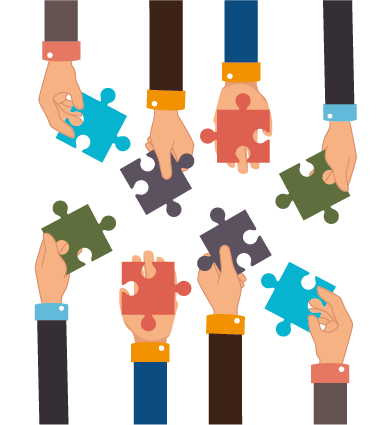 SÖZLEŞME SONRASI
YAPILACAKLAR
SÖZLEŞME ÖNCESİ
YAPILACAKLAR
2
TÜRKİYE ULUSAL AJANS TARAFINDAN SÖZLEŞMENİN GÖNDERİLMESİ  VE İMZALANMASI
SÖZLEŞME ÖNCESİ YAPILACAKLAR
Kamu Kurum ve Kuruluş Adına Kep Adresi Alma
Turna Sisteminden Sözleşme Ön Bilgi Formunun Doldurulması
Bağlı Bulunulan  İlçe Mal Müdürlüklerinde Euro Hesabı Açma ile İlgili İşlemler
Kurum ve Okul Adına Euro Hesabı Açma
Okul çalışanları ve öğrenciler için başka bir ülkeyi tanıma imkanı
SÖZLEŞME ÖNCESİ YAPILACAKLAR
KAMU KURUM VE KURULUŞ ADINA KEP ADRESI ALMA
Kamu Kurum ve Kuruluşları, resmi sicile tescil edilen veya ilgili mevzuat ile belirlenen isim ve ünvanları ile başvuruda bulunmalıdırlar.

Başvuru kurum üst düzey yetkilisince imzalı resmî yazı ile yapılmalıdır.

Başvuru yapan kişi yanında kimlik yerine geçen nüfus cüzdanı, pasaport veya sürücü belgesi gibi fotoğraflı ve üzerinde TC kimlik numarası bulunan kimlik türlerinden herhangi birini bulundurmalıdır.

Kurum için doldurulmuş olan ‘Kayıtlı Elektronik Posta Hesabı Ön Başvuru Formu’ doldurmalıdır.
SÖZLEŞME ÖNCESİ YAPILACAKLAR
BAĞLI BULUNULAN  İLÇE MAL MÜDÜRLÜKLERİNDE EURO HESABI AÇMA İLE İLGİLİ GEREKLİ İŞLEMLER
Kurum üst düzey yetkilisince imzalı resmî yazı ile mal müdürlüğü bünyesindeki ilgili birime başvurulmalıdır.
SÖZLEŞME ÖNCESİ YAPILACAKLAR
TURNA SİSTEMİNDEN SÖZLEŞME ÖN BİLGİ FORMUNUN DOLDURULMASI
Proje İrtibat Kişisi tarafından doldurulmalıdır.

Forma «detsis no, okul vergi no, okulun adres bilgileri , yasal temsilci ve irtibat kişisi» bilgilerini içermelidir.
SÖZLEŞME ÖNCESİ YAPILACAKLAR
KURUM VE OKUL ADINA EURO HESABI AÇMA
Kurum üst düzey yetkilisince imzalı resmî yazı ile ilgili bankaya başvurulmalıdır.

Para çekme yetkilisi iki kişi olarak belirlenmelidir.

Okul müdürü yada okul müdürünün belirlediği bir müdür yardımcısı ve irtibat kişisi para çekme yetkilisi olarak atanmalıdır.
TÜRKİYE ULUSAL AJANS TARAFINDAN SÖZLEŞMENİN GÖNDERİLMESİ  VE İMZALANMASI
SÖZLEŞME SONRASI YAPILACAKLAR
HAREKETLİLİĞE KATILACAK İDARECİ, ÖĞRETMEN VE ÖĞRENCİLERLE İLGİLİ 
İŞ VE İŞLEMLER
Proje sahibi kurum veya okul hareketliliğe katılacakların projede görevlendirdiklerine dair yazının İlçe MEM’ler aracılığı ile İl MEM Strateji Geliştirme Hizmetleri birimine gönderilmelidir.

Yazı eklerinde yurtdışı ortağın gönderdiği şu belgeler yer almalıdır;

Davet mektubu 
Görev yeri belgesi
Proje sözleşmesinin imzalı bölümü
SÖZLEŞME SONRASI YAPILACAKLAR
HİZMET PASAPORTU (GRİ PASAPORT) İŞLEMLERİ
Valilik Yurtdışı İzni Onayı İçin Gerekli Olan Belgeler
Nüfus Müdürlüklerinden Alınacak Pasaport İçin Gerekli Belgeler
TC Kimlik Belgesi ile birlikte  İl Milli Eğitim Müdürlüğü Özlük birimine başvuru yapılmalıdır.

Pasaport formu doldurularak Özlük Şube Müdürü onaylatılmalıdır.

Onaylı forma evrak kalemde mühür yaptırılmalıdır.
Ziraat Bankasına yatırılan pasaport harcı dekontu

Yurtdışı çıkışı valilik oluru

2 Adet biyometrik fotoğraf
AR-GE PEK EKİBİ

TEŞEKKÜRLER